Structure and Guidance for Organizing Applications within Visual Studio
Keith Elder
Quicken Loans
Manager, Sr. Software Engineer
Microsoft MVP
Keith a t keithelder dot netBlog:  http://keithelder.net/blog/
Quicken Loans
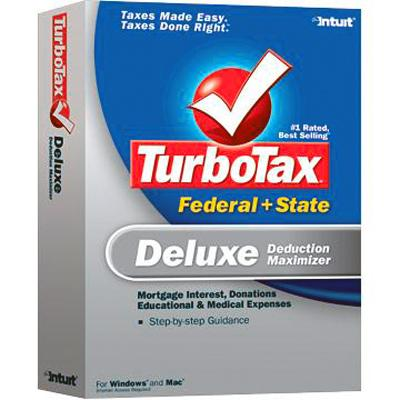 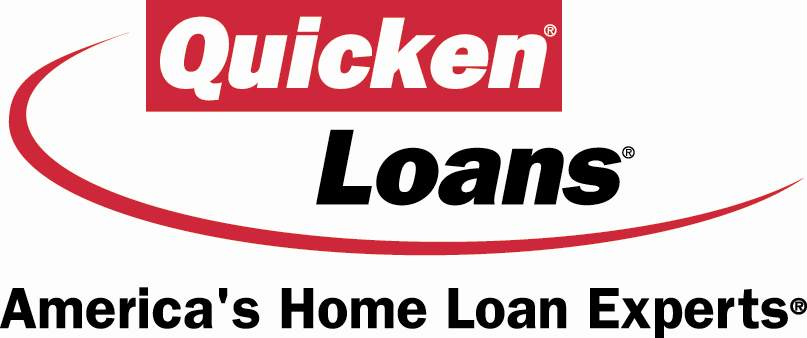 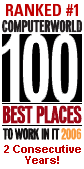 About Quicken Loans
Originally founded in 1985 as Rock Financial by Dan Gilbert
Grew to one of the largest independent mortgage banks in the country
1998 IPO
1999 Launched Rockloans.Com
1999 Intuit, Inc (makers of TurboTax and Quicken) purchased Rock Financial.
July 2002 Dan Gilbert purchased Quicken Loans back from Intuit.  Retained Quicken Loans branding and marketing initiatives.
4500 employees
Largest online retail home loan lender
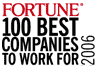 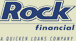 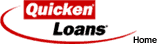 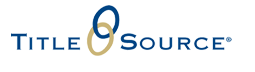 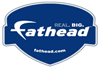 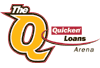 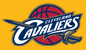 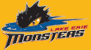 Deep Fried Bytes is an audio talk show with a Southern flavor hosted by technologists and developers Keith Elder and Chris Woodruff. The show discusses a wide range of topics including application development, operating systems and technology in general. Anything is fair game if it plugs into the wall or takes a battery.
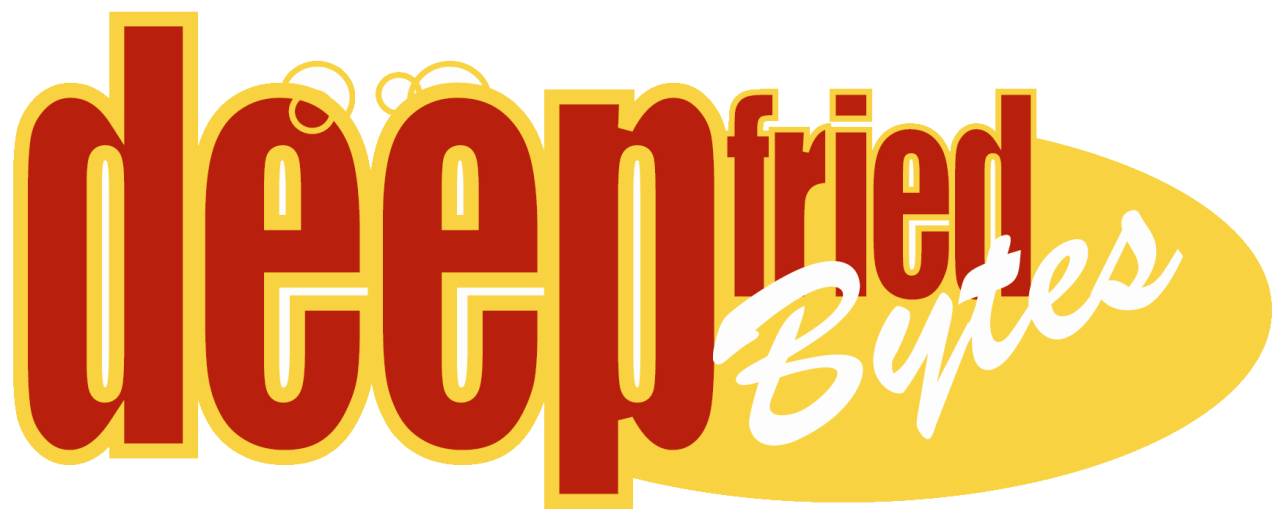 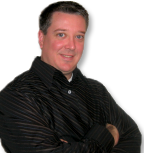 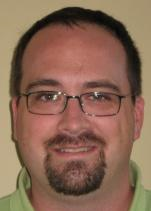 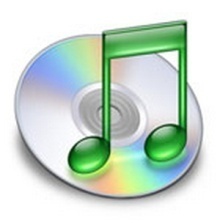 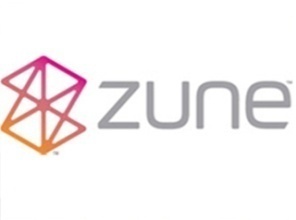 http://deepfriedbytes.com
Take Aways
Covering the basics of solutions and projects
Things to consider before setting up your projects
Configuring the project
Initial project creation
Organizing our project
Handling Third Party Assemblies
Why Should We Care About How We Organize Our Projects
Localize Changes
Minimizes impact on other parts
Eases application maintenance
Enhances overall flexibility
Separation of Concerns
Example:  UI, data access, business logic
Flexibility, maintainability, scalability
Components should be reusable
Independent teams should be able to work on parts of solution with minimal dependencies on other teams
Your Mom Was Right!
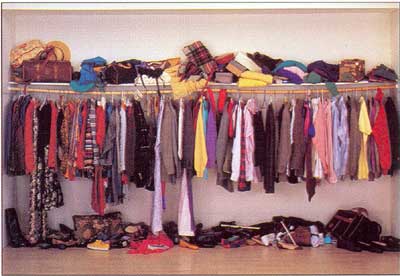 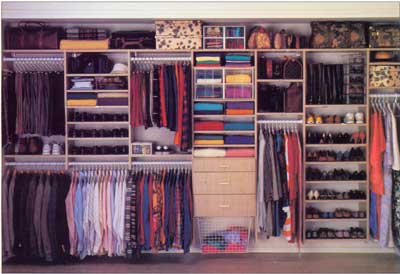 Web Services
Business Logic
Mobile
Database
User Interface
Components
How about this?
Ever seen projects  that look like this?
Messy projects take longer to understand and will only get messier.
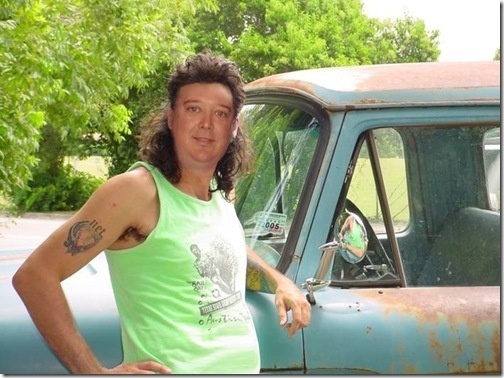 elderism
Task: Take my water hose and setup a sprinkler in my yard.
This is how your code looks to new team members if you don’t think about structure.
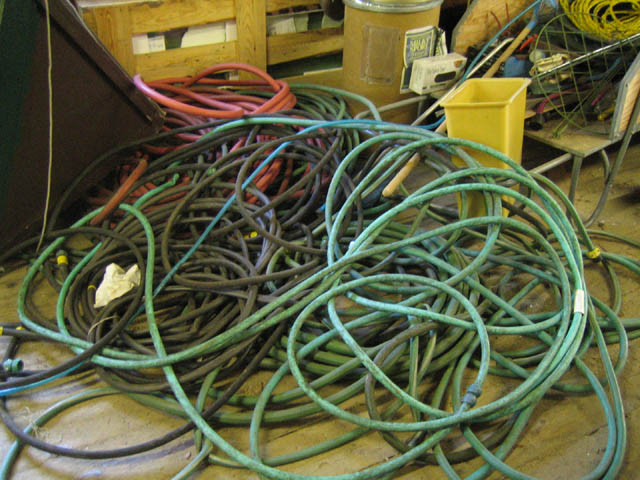 Being organized makes maintenance and future growth easier.
It is easier to be messy.  Takes higher level thought to be organized.
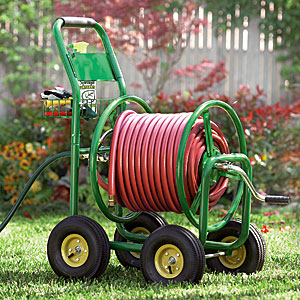 The Joy of Wallowing in a Perfect Mess
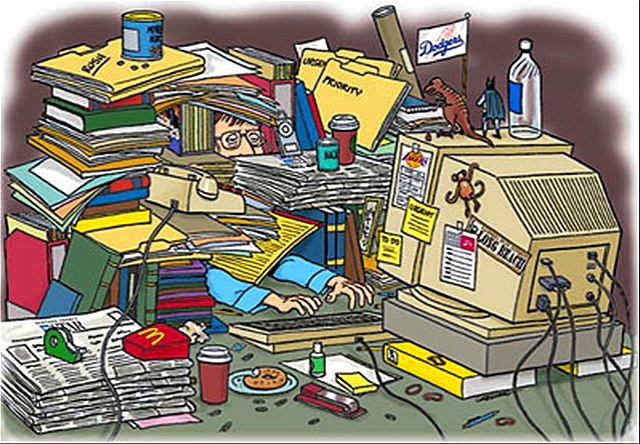 What did we learn?
ORGANIZATION MATTERS
O
a
m
r
e
n
a
t
r
g
a
i
i
O
t
z
t
s
n
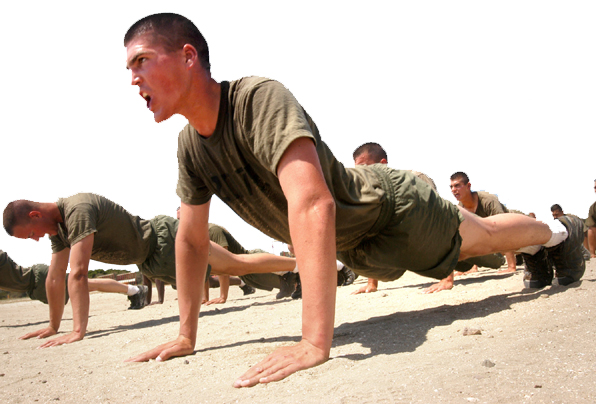 Basics
Projects and Solutions
Projects – all files belong to a project
Business Layer
Business Layer
Accounts Payable
Accounts Payable
Interface
Interface
Library
Windows Form
Component
Inventory
Inventory
Common
Common
Solutions – are what you deploy
Accounts Receivable
Accounts Receivable
Data Layer
Data Layer
Components
Components
Payroll
Payroll
Windows
Application
Web Application
Example
Solution
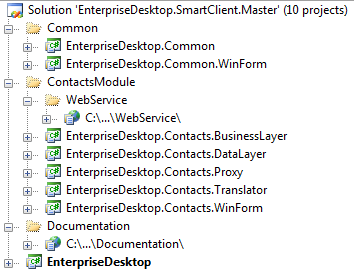 Solution Folders
Projects
Three Solution Types
Single Solution
Business Layer
Accounts Payable
Interface
Common
Inventory
Accounts Receivable
Data Layer
Components
Payroll
Really Cool Piece of Software
Visual Studio Solution
Single Solution
Single
Advantages
Leverage project references
Simplified build process
Disadvantages
Development takes longer on larger projects
Build wait times increase
Model scales only so far
Even minor (non-breaking) changes to a single source file within a single project can result in a rebuild of many projects within the solution, due to project dependencies.
Multiple Solutions
D
C
E
A
B
F
Multiple Solutions
Multiple
Advantages
Limit work to small subsystems
Solution explorer remains less cluttered
Leverage project references in each solution
Master solution allows you to easily rebuild the entire system
Disadvantages
When new projects are created you need to add the project to multiple solution files.
Master Solution
This is your continuous integration build.
Business Layer
Business Layer
Business Layer
Accounts Payable
Accounts Payable
Interface
Interface
Interface
Inventory
Inventory
Inventory
Inventory
Common
Common
Common
Common
Accounts Receivable
Accounts Receivable
Accounts Receivable
Data Layer
Data Layer
Data Layer
Components
Components
Payroll
Payroll
Payroll
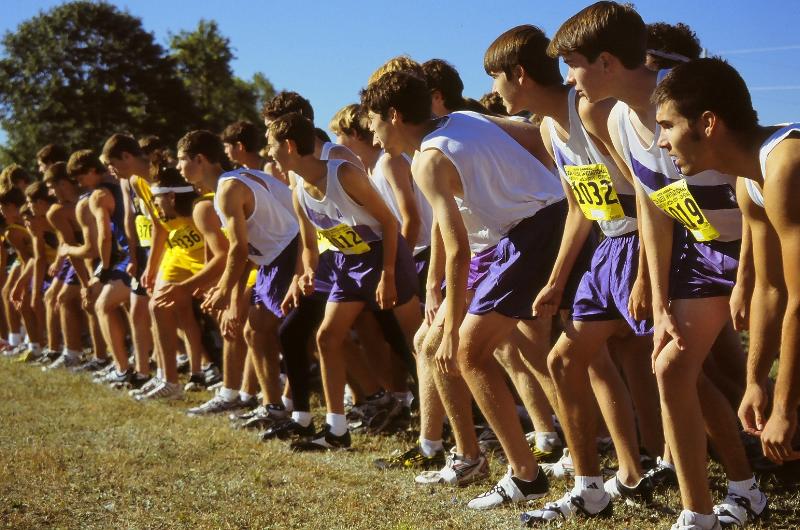 Before you write a single line of code
It Starts With The Namespace
[Speaker Notes: Agree upon a standard namespace within your organization

Typical guidance dictates you preface your namespace with your company name

Once a namespace and a project name are determined you can then and only then start to create your project structure.  Your namespace then becomes how you map your projects to the file system.   The next slide shows how this is done.  Remember, you MUST do this before you start writing code because refactoring this into another name later on is a pain and not fun.

Single Solution - When modularity doesn’t apply
One page web form 
One form Smart Client or Winform 
Multiple Solutions - When modularity does apply
Enterprise Services
Enterprise Web Applications
Enterprise Smart Clients
Do not confuse modularity with n-tier architecture design
BusinessLayer
DataLayer
WorkFlow
User Interface]
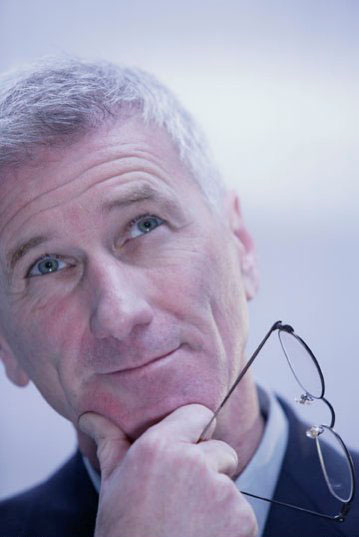 Where do these  projects go?
C:\Dev\MyApp
Folder Structure For Application
Source
Module
HelpDesk
Project Folder
Services
BusinessLayer
Project
 Folders
Company.MyApp.HelpDesk.BusinessLayer
DataLayer
WorkFlow
Company.MyApp.HelpDesk.DataLayer
UI
WinForm
Company.MyApp.HelpDesk.UI.WinForm
Web
Mobile
Company.MyApp.HelpDesk.UI.Mobile
Common
ThirdPartyAssemblies
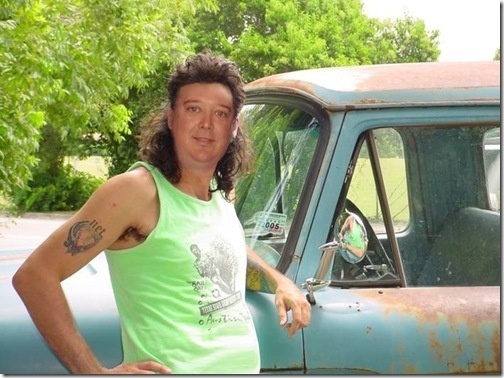 Adding a project to a late project makes it later.
elderism
The Mythical Man-Month, Fred Brooks, “Adding manpower to a late software project makes it later. “
Where are the solution files?
Source Folder
Master Web
Master Mobile
Master WinForm
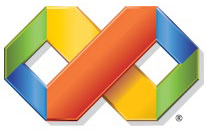 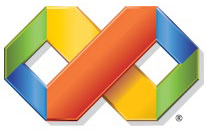 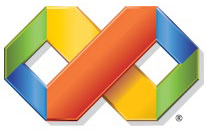 CI
Helpdesk Service
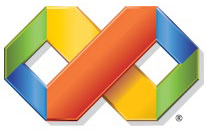 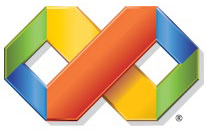 Real world example
Business Layer
Business Layer
Business Layer
Business Layer
Accounts Payable
Accounts Payable
Accounts Payable
Accounts Payable
Interface
Interface
Interface
Interface
WEB
MOBILE
SERVICE
Inventory
Inventory
Inventory
Inventory
SMART CLIENT
Common
Common
Common
Common
Accounts Receivable
Accounts Receivable
Accounts Receivable
Accounts Receivable
Data Layer
Data Layer
Data Layer
Data Layer
Database
Components
Components
Components
Components
DataLayer
Payroll
Payroll
Payroll
Payroll
Business
Workflow
Those pesky third party assemblies
C:\Dev\MyApp
Third Party Assemblies
Source
ThirdPartyAssemblies
Can put DLL here, wouldn’t recommend strong named assemblies.
Name of Library
Version1
Version2
Did you test it though?
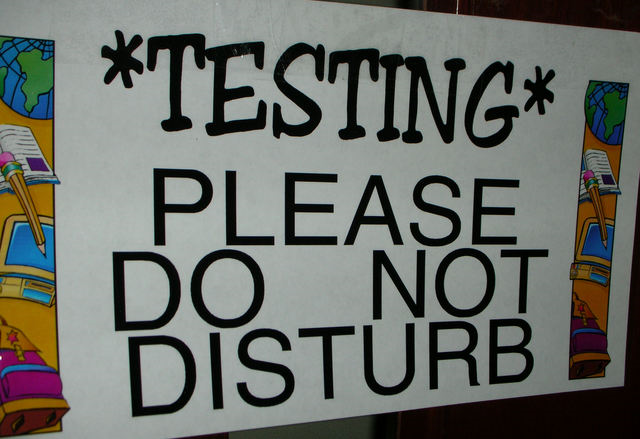 C:\Dev\MyApp
Tests
Source
Tests
Each project should have a corresponding tests project.

While it doesn’t matter *where* you put your tests projects, we’ve found it easier to deal with them all in one location.

Pick a standard, stick to it.
Inventory.Tests
Inventory.BusinessLayer.Tests
UI.Web.Tests
DemoCreating Our Application: SkunkWorks ERP
Resources
My Blog  
http://keithelder.net/blog/
http://keithelder.net/presentations/ 
http://deepfriedbytes.com 
Email
Keith a t keithelder dot net
Resources
http://shrinkster.com/oqh  (team development with visual studio)